S.W.I.F.T.
Requirement Specification
SMARK Solutions

October 30, 2014
SMARKSOLUTIONSBE INTUITIVE.BE EFFICIENT.BE SMARK.
Welcome
Clients:
Mary Partridge-Brown
Roberta Sandler

Guests:
Dr. Meg Fryling
Dr. Darren Lim
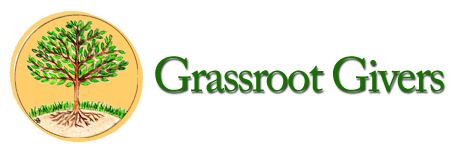 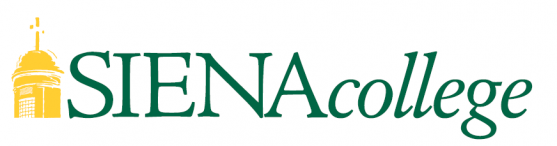 SMARK SOLUTIONSBE INTUITIVE. BE EFFICIENT. BE SMARK.
Team Introduction
Salvatore Baisley - Database Manager
Mary Ritchie - Webmaster
Anna Grant - Team Lead
Ryan Martin - Chief QA/Testing
Kathryn Egan - Lead Programmer

“Providing technologies to make what matters most to you possible, that’s SMARK.”
SMARKSOLUTIONSBE INTUITIVE.BE EFFICIENT.BE SMARK.
Project Overview
Grassroot Givers’ Community Store
	“Shop with Dignity”

S.W.I.F.T.
	Simple Web Inventory For Tracking
SMARKSOLUTIONSBE INTUITIVE.BE EFFICIENT.BE SMARK.
Project Status
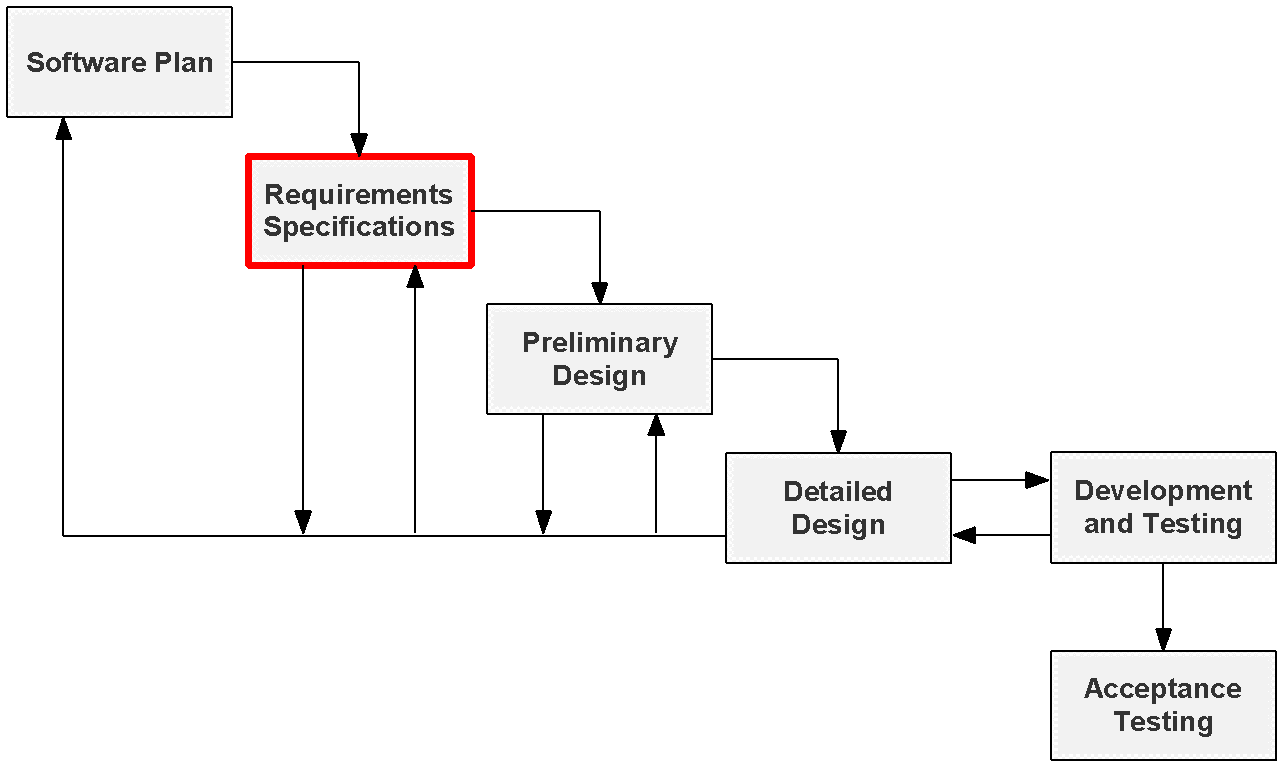 SMARKSOLUTIONSBE INTUITIVE.BE EFFICIENT.BE SMARK.
Use Case Narratives
Explains abilities of each user
Outlines interactions with S.W.I.F.T.
SMARKSOLUTIONSBE INTUITIVE.BE EFFICIENT.BE SMARK.
Volunteer
Log in/unique username
Create customer accounts
View customers’ history
Checkout customers
Record donations/produce receipts
SMARKSOLUTIONSBE INTUITIVE.BE EFFICIENT.BE SMARK.
Director
Log in/one director account
Create customer accounts
View customers’ history
Checkout customers
Record donation/produce receipts
Modify/delete customer data
Modify/delete donor data
Manage volunteer accounts
SMARKSOLUTIONSBE INTUITIVE.BE EFFICIENT.BE SMARK.
Use Case Diagram
Visual representation of interactions within S.W.I.F.T.
SMARKSOLUTIONSBE INTUITIVE.BE EFFICIENT.BE SMARK.
UML Use Case Diagram
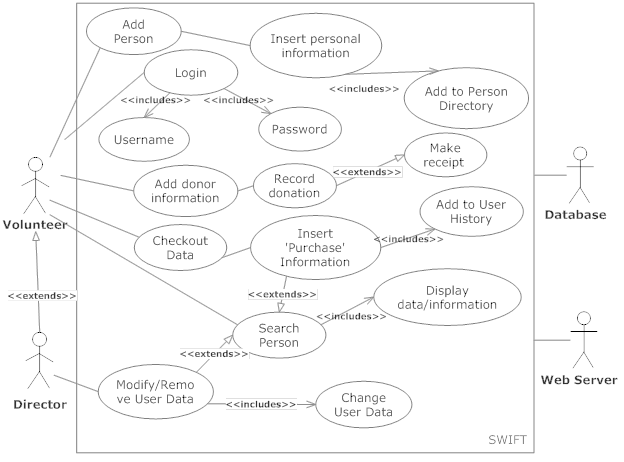 SMARKSOLUTIONSBE INTUITIVE.BE EFFICIENT.BE SMARK.
Data Flow Diagrams
Visual representation of how data flows through S.W.I.F.T.
Multiple levels of detail
SMARKSOLUTIONSBE INTUITIVE.BE EFFICIENT.BE SMARK.
Context Diagram
High level overview of data flow through S.W.I.F.T.
SMARKSOLUTIONSBE INTUITIVE.BE EFFICIENT.BE SMARK.
Context Diagram
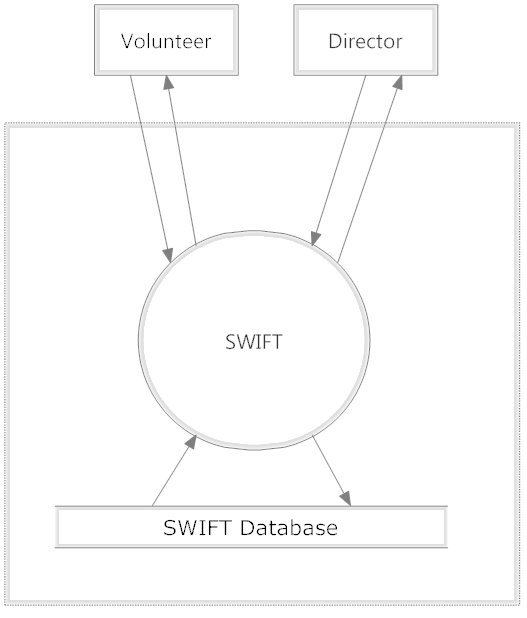 SMARKSOLUTIONSBE INTUITIVE.BE EFFICIENT.BE SMARK.
Level 0 Diagram
Displays all system processes for users
SMARKSOLUTIONSBE INTUITIVE.BE EFFICIENT.BE SMARK.
Level 0 Diagram
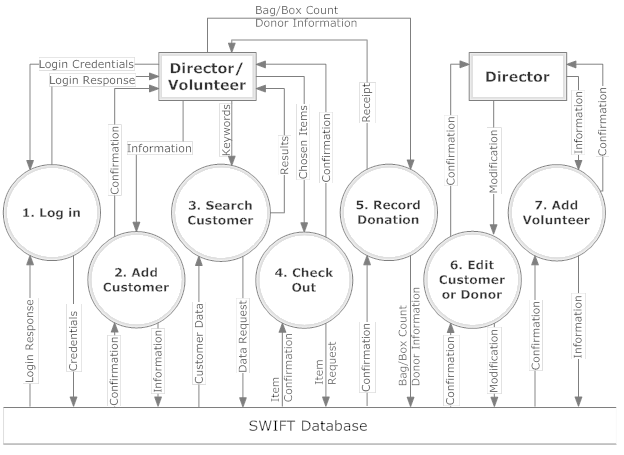 SMARKSOLUTIONSBE INTUITIVE.BE EFFICIENT.BE SMARK.
Level 1 Diagram
Focuses on data flow through individual processes
SMARKSOLUTIONSBE INTUITIVE.BE EFFICIENT.BE SMARK.
Add Customer Diagram
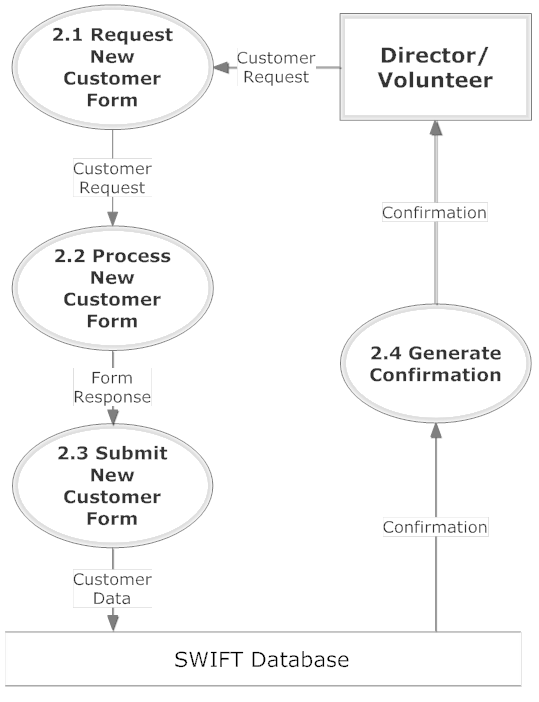 SMARKSOLUTIONSBE INTUITIVE.BE EFFICIENT.BE SMARK.
Search Customer Diagram
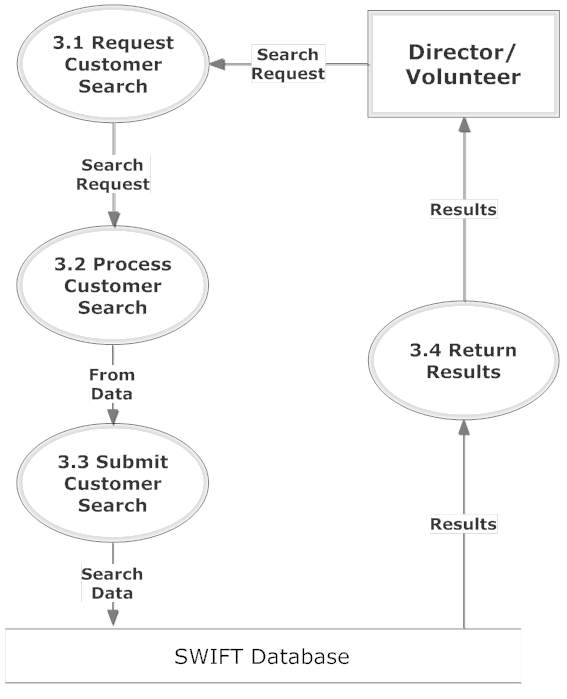 SMARKSOLUTIONSBE INTUITIVE.BE EFFICIENT.BE SMARK.
Check Out Diagram
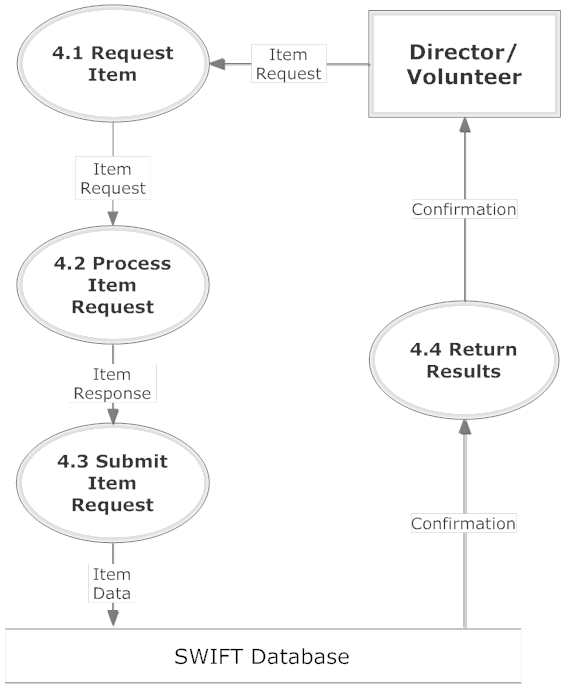 SMARKSOLUTIONSBE INTUITIVE.BE EFFICIENT.BE SMARK.
Record Donation Diagram
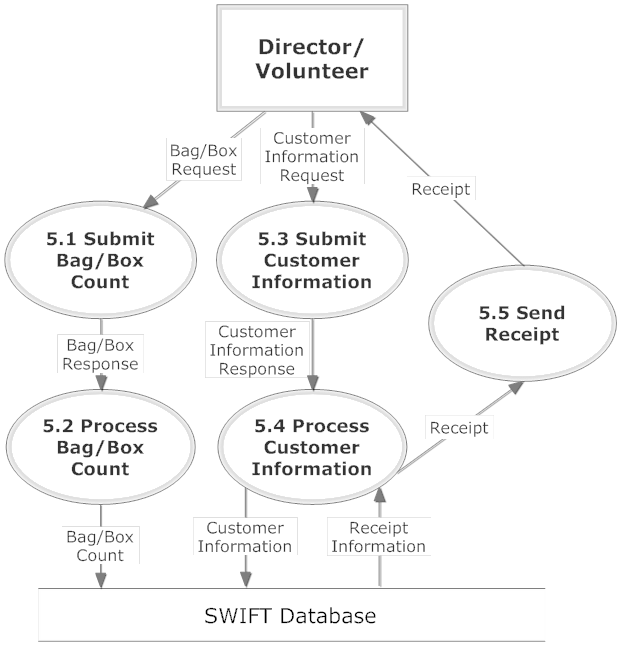 SMARKSOLUTIONSBE INTUITIVE.BE EFFICIENT.BE SMARK.
Functional Requirements
General outline of users access within S.W.I.F.T.
Compatible across major web browsers
SMARKSOLUTIONSBE INTUITIVE.BE EFFICIENT.BE SMARK.
Volunteer
Login/logout
Search donors/customers
Checkout items
Produce receipts
Insert:
Customer information
Purchase information
Donor information
SMARKSOLUTIONSBE INTUITIVE.BE EFFICIENT.BE SMARK.
Director
Inherits capabilities of the volunteers
Edit existing data
Delete existing data
Add volunteer accounts
Delete volunteer accounts
SMARKSOLUTIONSBE INTUITIVE.BE EFFICIENT.BE SMARK.
Non-Functional Requirements
List what the system is intended to do
Non-specific features of S.W.I.F.T.
SMARKSOLUTIONSBE INTUITIVE.BE EFFICIENT.BE SMARK.
Non-Functional Requirements
S.W.I.F.T. will be:
User friendly
Easily maintained
Stable
Easy to access
SMARKSOLUTIONSBE INTUITIVE.BE EFFICIENT.BE SMARK.
Add Customer Prototype
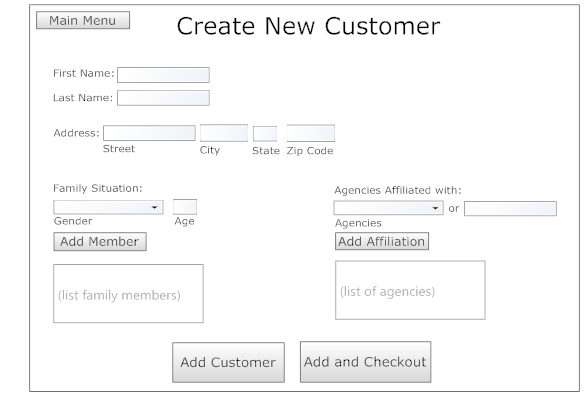 SMARKSOLUTIONSBE INTUITIVE.BE EFFICIENT.BE SMARK.
Checkout Prototype
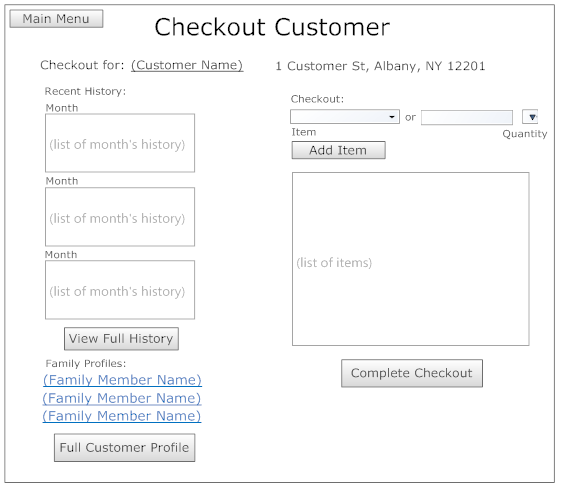 SMARKSOLUTIONSBE INTUITIVE.BE EFFICIENT.BE SMARK.
Project Timeline
SMARKSOLUTIONSBE INTUITIVE.BE EFFICIENT.BE SMARK.
Next Step
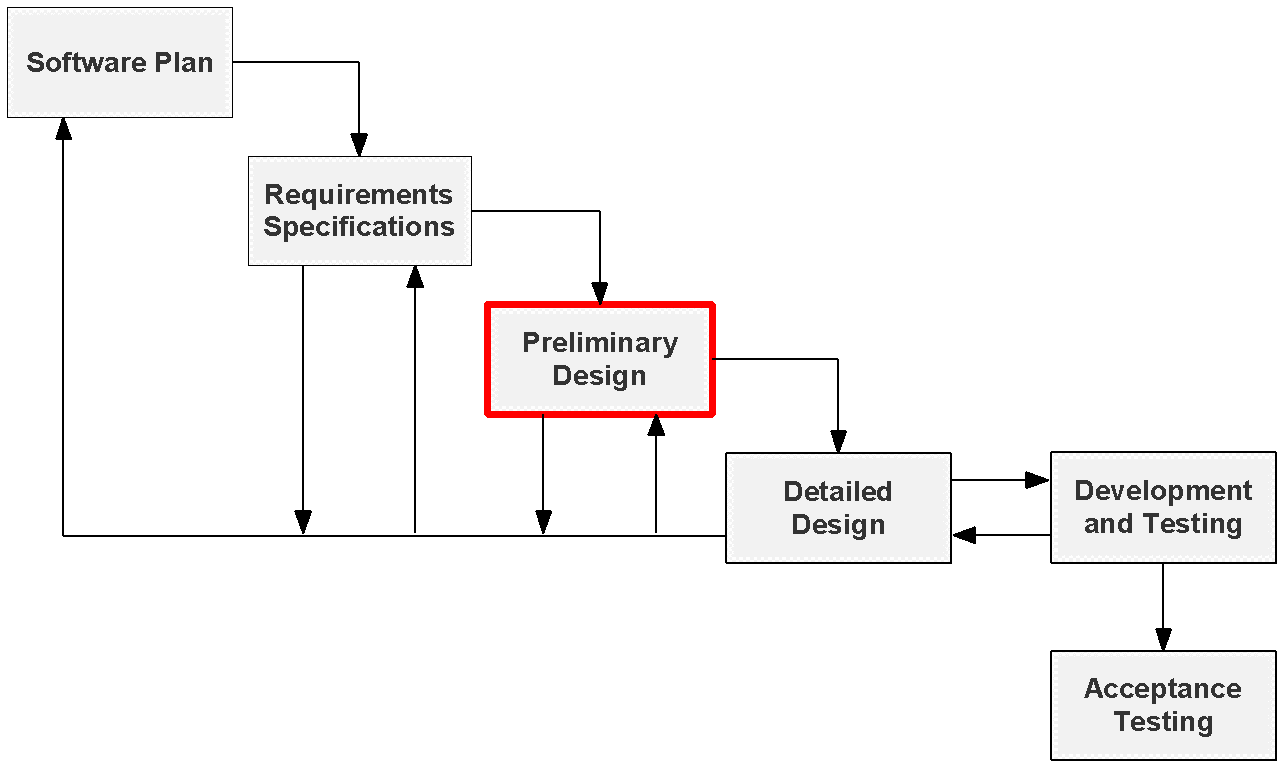 SMARKSOLUTIONSBE INTUITIVE.BE EFFICIENT.BE SMARK.
QUESTIONS?
SMARKSOLUTIONSBE INTUITIVE.BE EFFICIENT.BE SMARK.